ГБОУ СОШ №2 «ОЦ» с. п. д/с «Теремок» 
муниципального района Кинель-Черкасский Самарской области
Индивидуальное занятие 
по автоматизации Р 
в конце слов, слогов.
Учитель-логопед: Дьячкова Любовь Сергеевна
2014 г
Покажи, как трактор тарахтит.
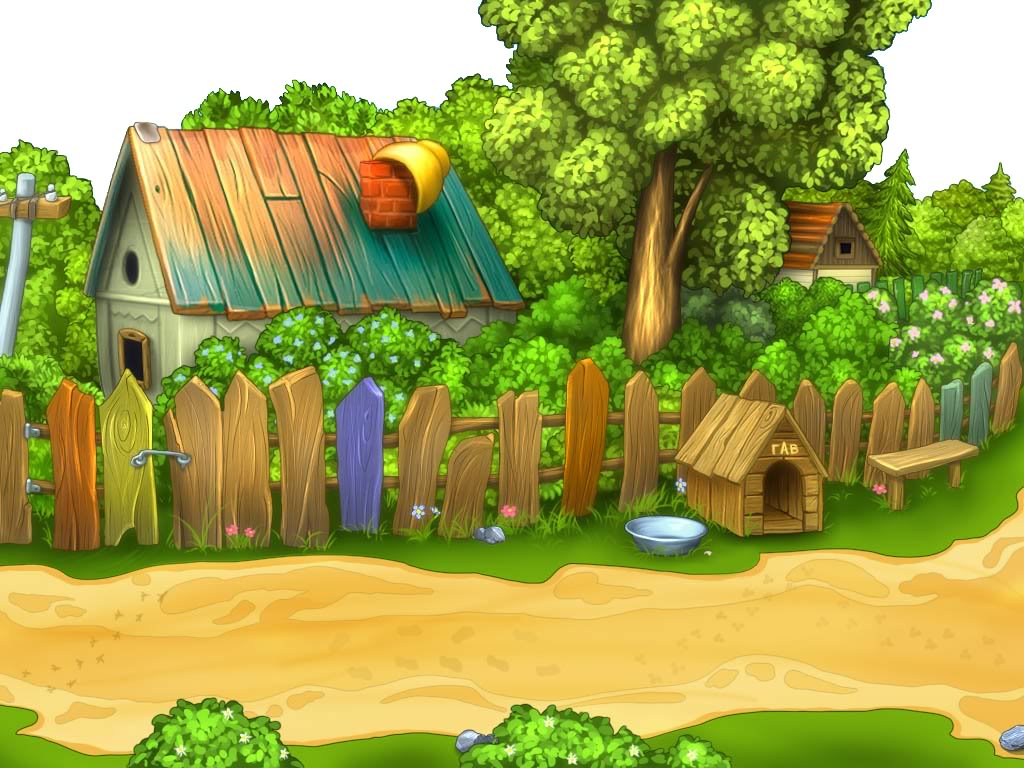 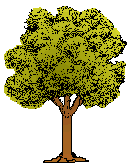 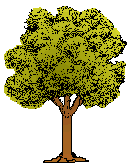 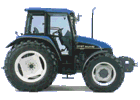 А
Р
Р
Р
Р
Р
О
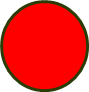 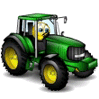 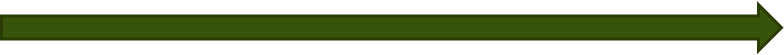 у
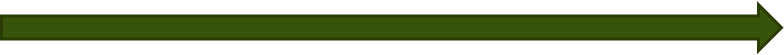 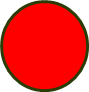 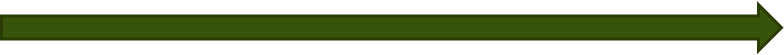 Ы
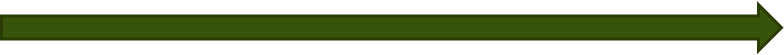 Э
А
Р
Р
Р
Р
Р
О
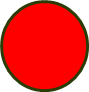 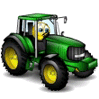 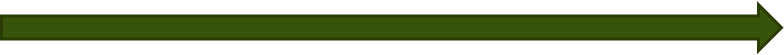 у
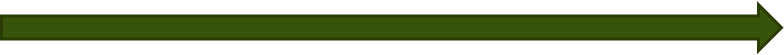 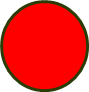 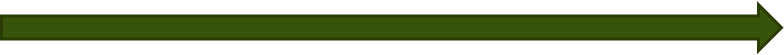 Ы
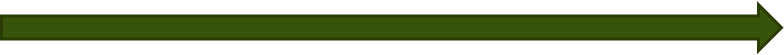 Э
А
Р
Р
Р
Р
Р
О
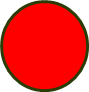 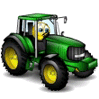 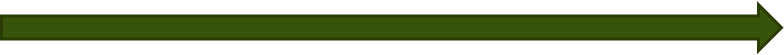 у
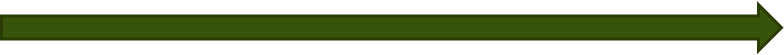 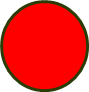 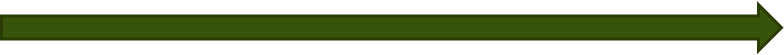 Ы
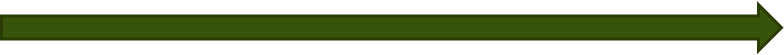 Э
А
Р
Р
Р
Р
Р
О
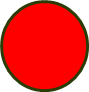 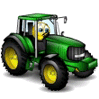 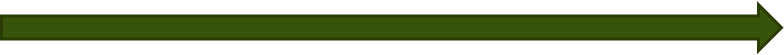 у
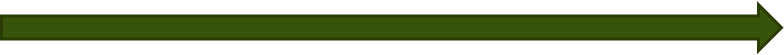 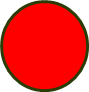 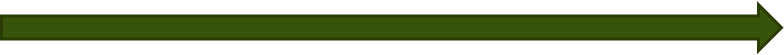 Ы
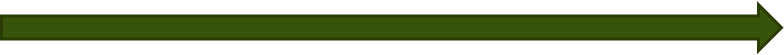 Э
А
Р
Р
Р
Р
Р
О
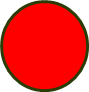 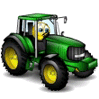 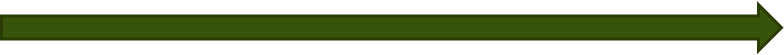 у
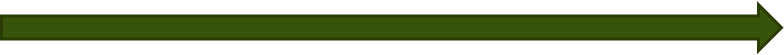 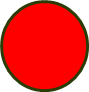 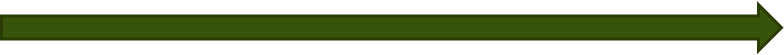 Ы
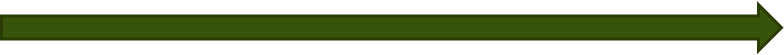 Э
Что это?
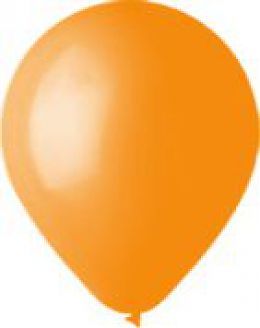 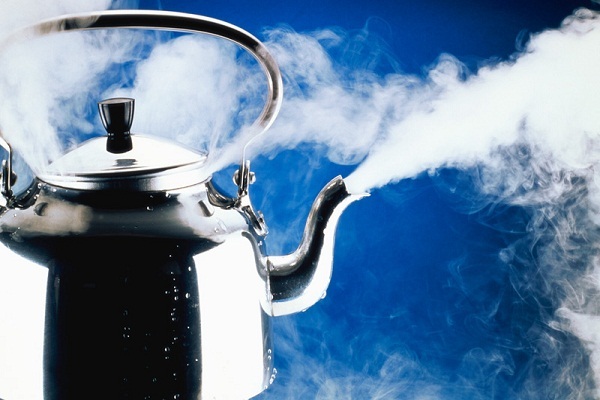 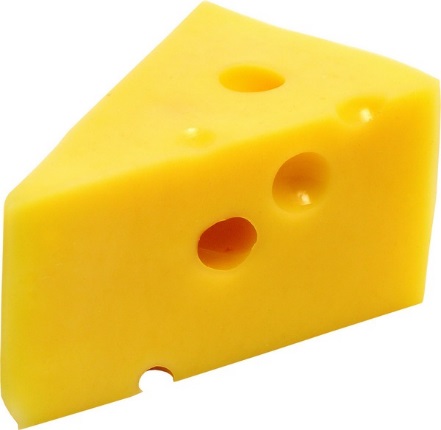 сыр
шар
пар
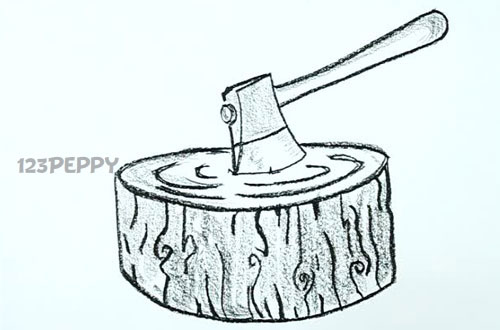 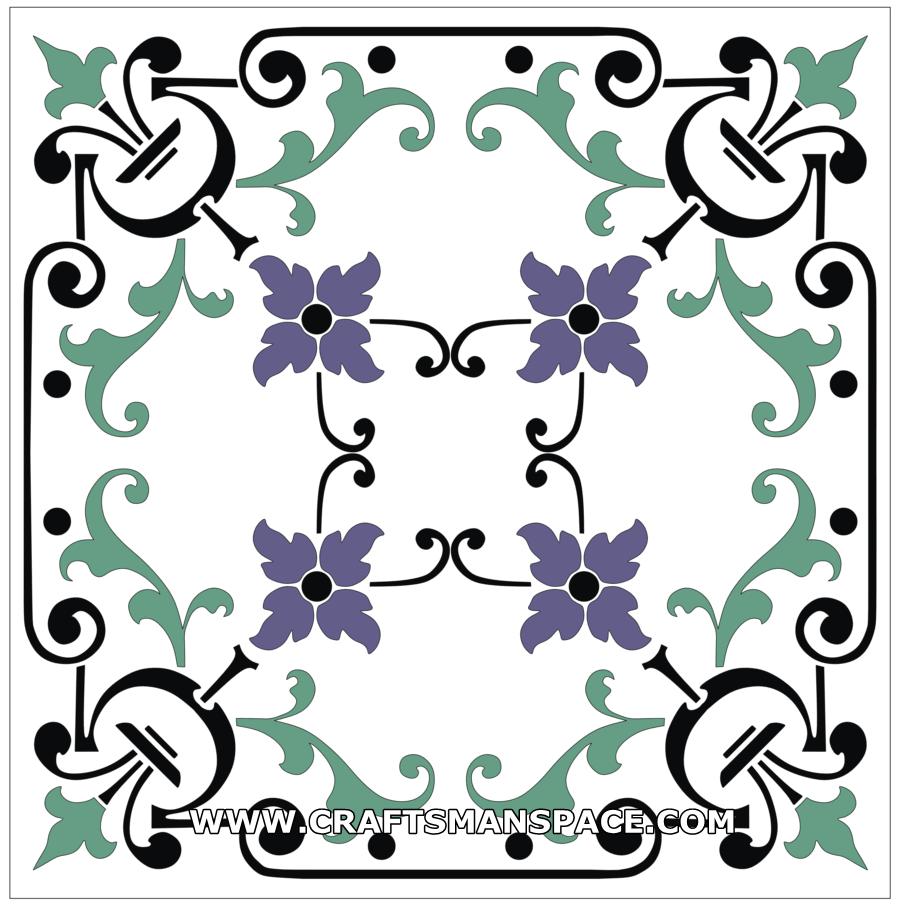 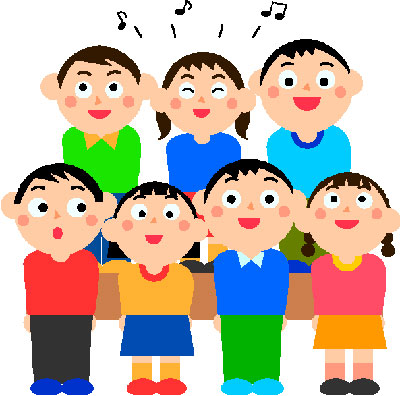 узор
топор
хор
Что можно надуть?
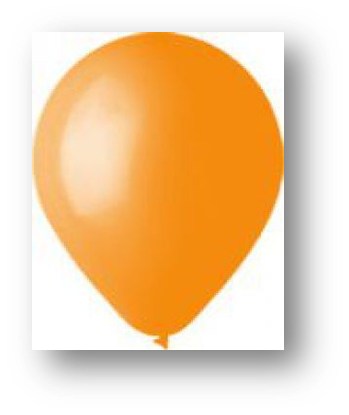 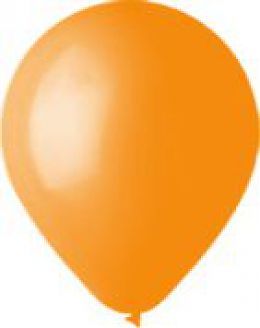 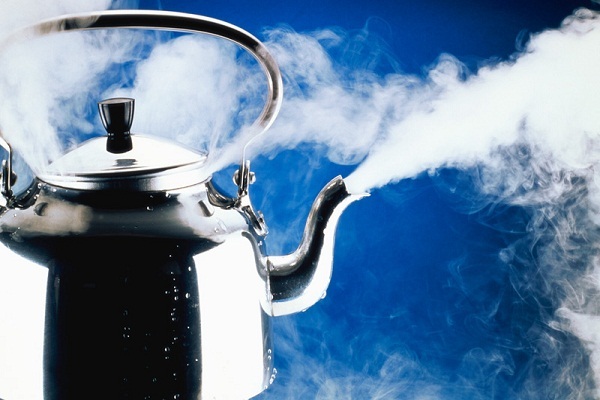 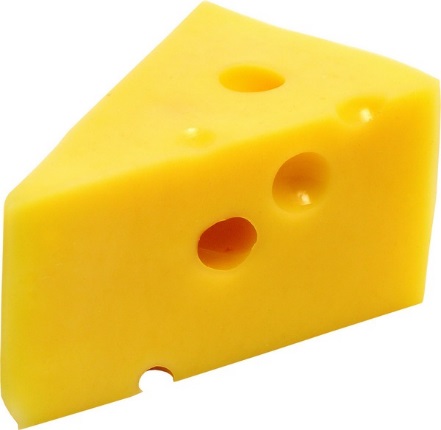 сыр
шар
пар
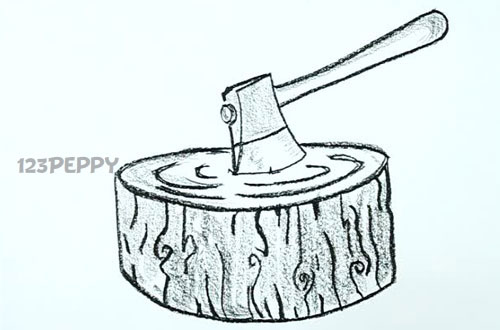 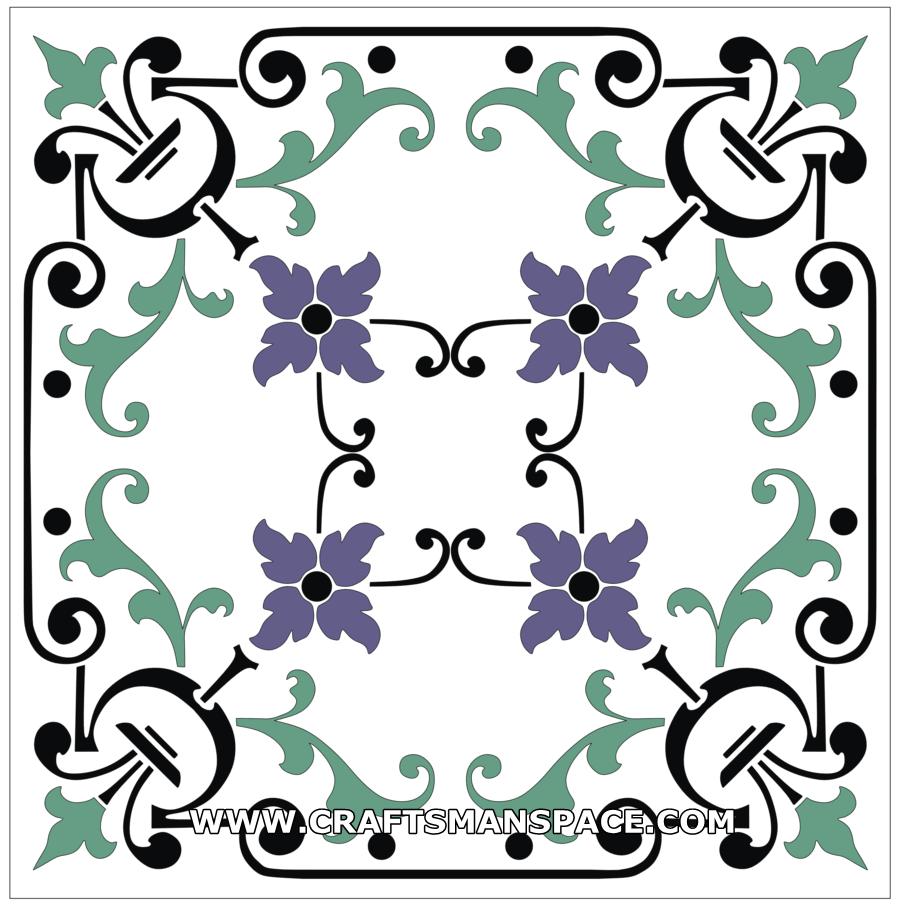 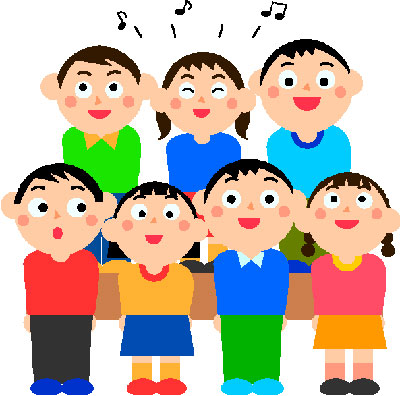 ШАР
узор
топор
хор
Что возьмём, чтобы рубить дрова?
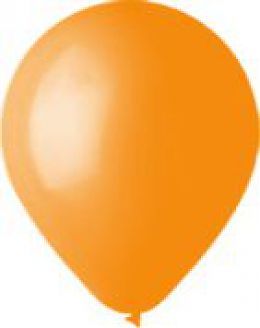 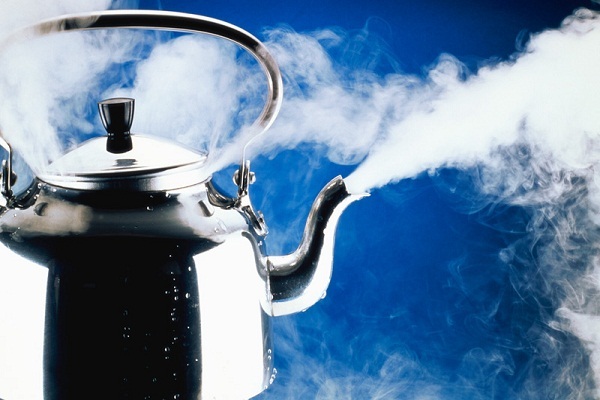 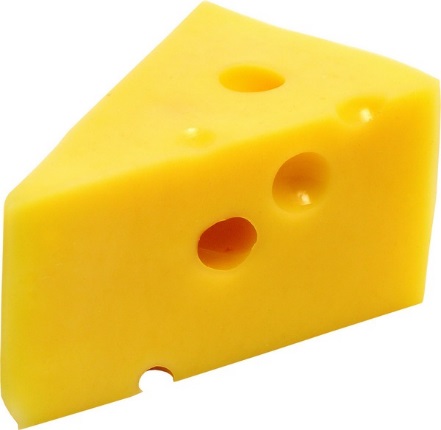 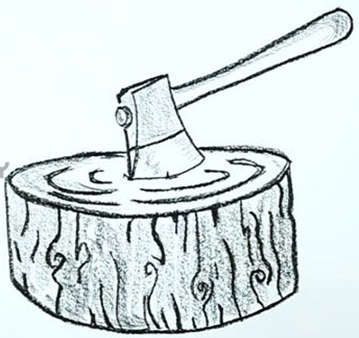 сыр
шар
пар
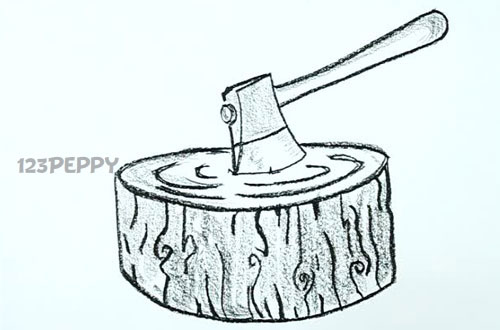 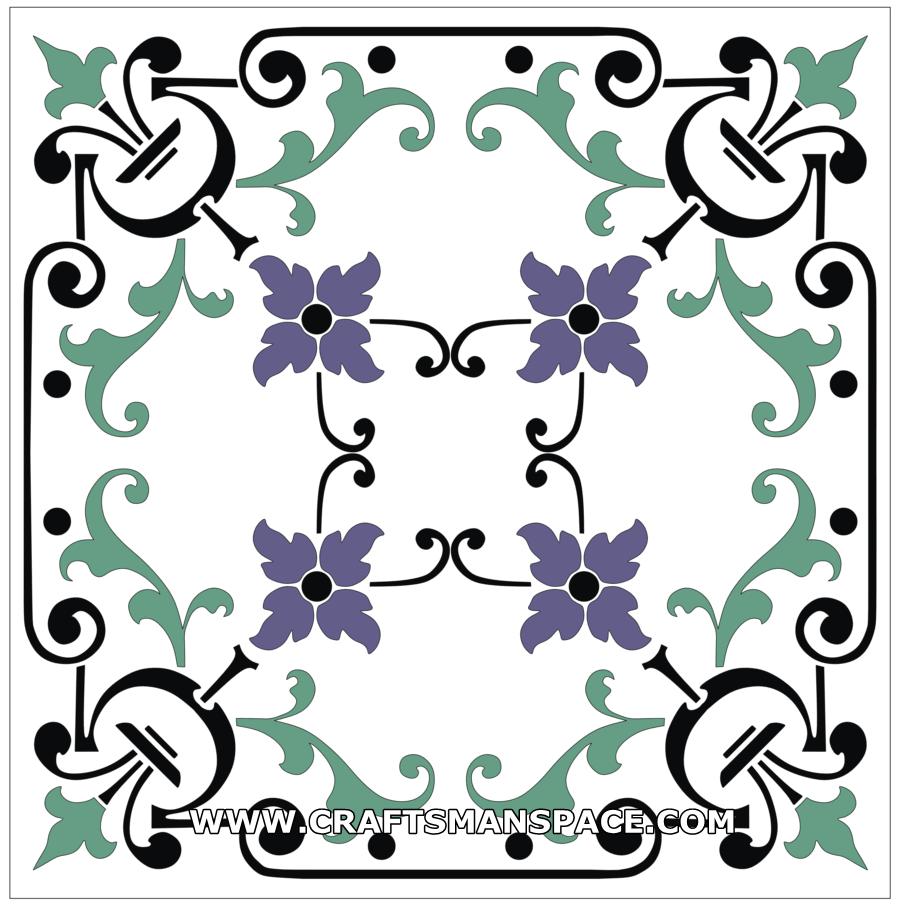 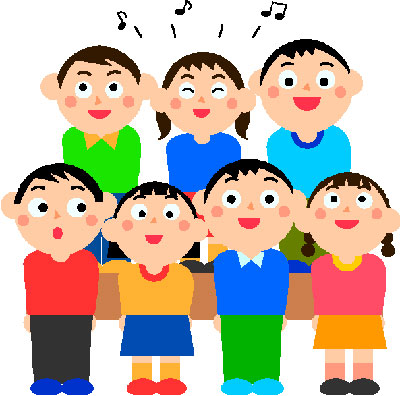 ТОПОР
узор
топор
хор
Что выходит из носика, когда чайник нагревается?
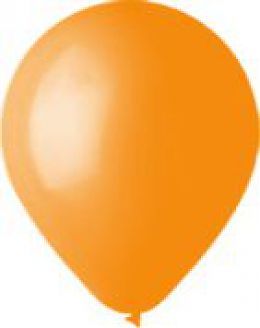 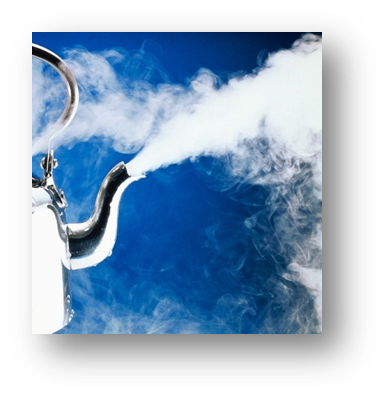 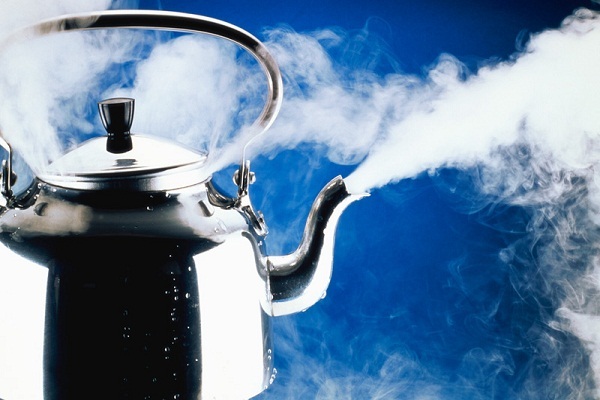 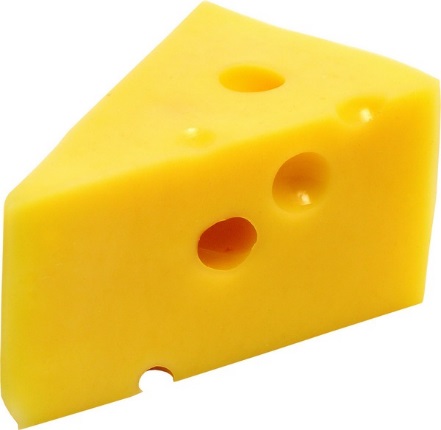 сыр
шар
пар
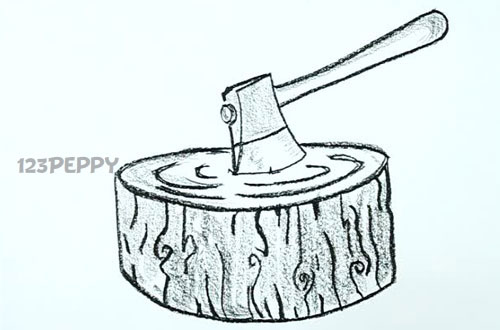 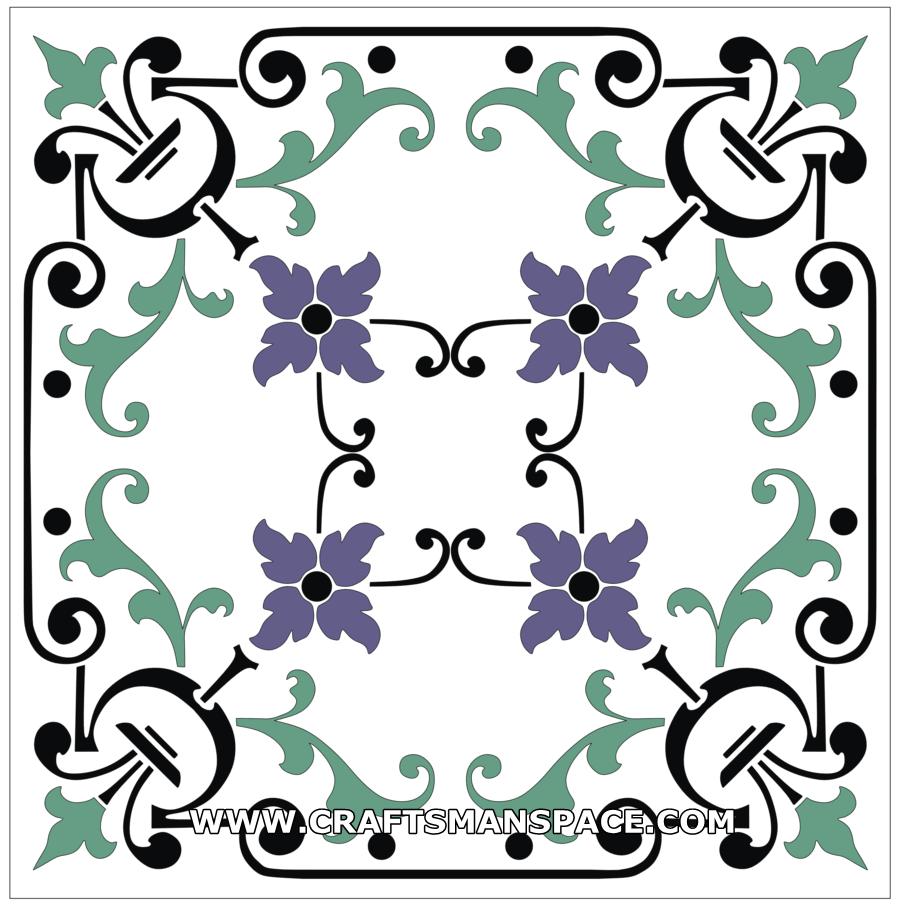 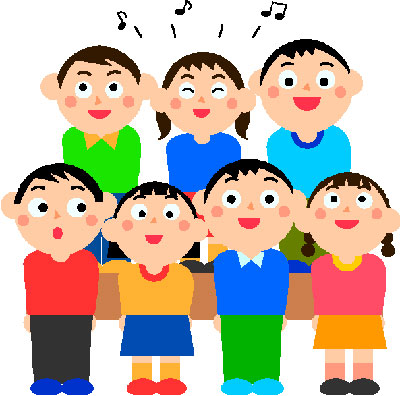 ПАР
узор
топор
хор
Назови твёрдый молочный продукт с дырочками.
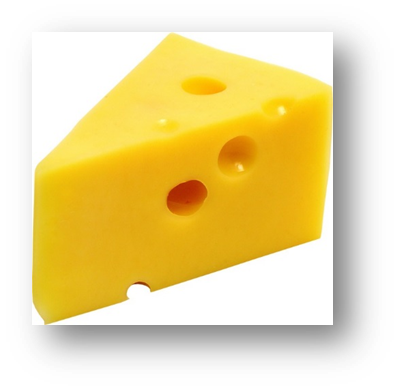 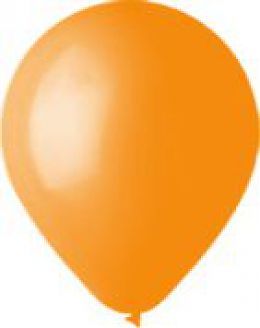 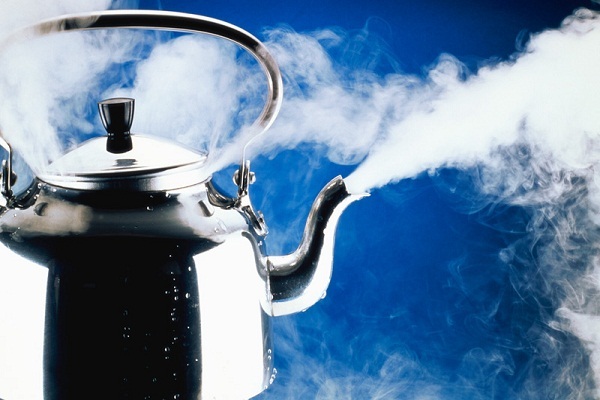 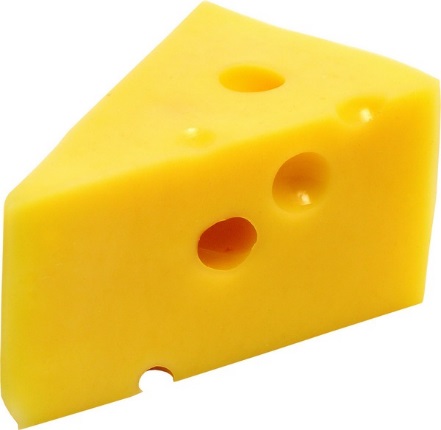 сыр
шар
пар
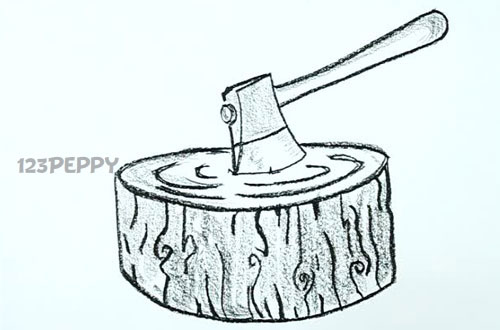 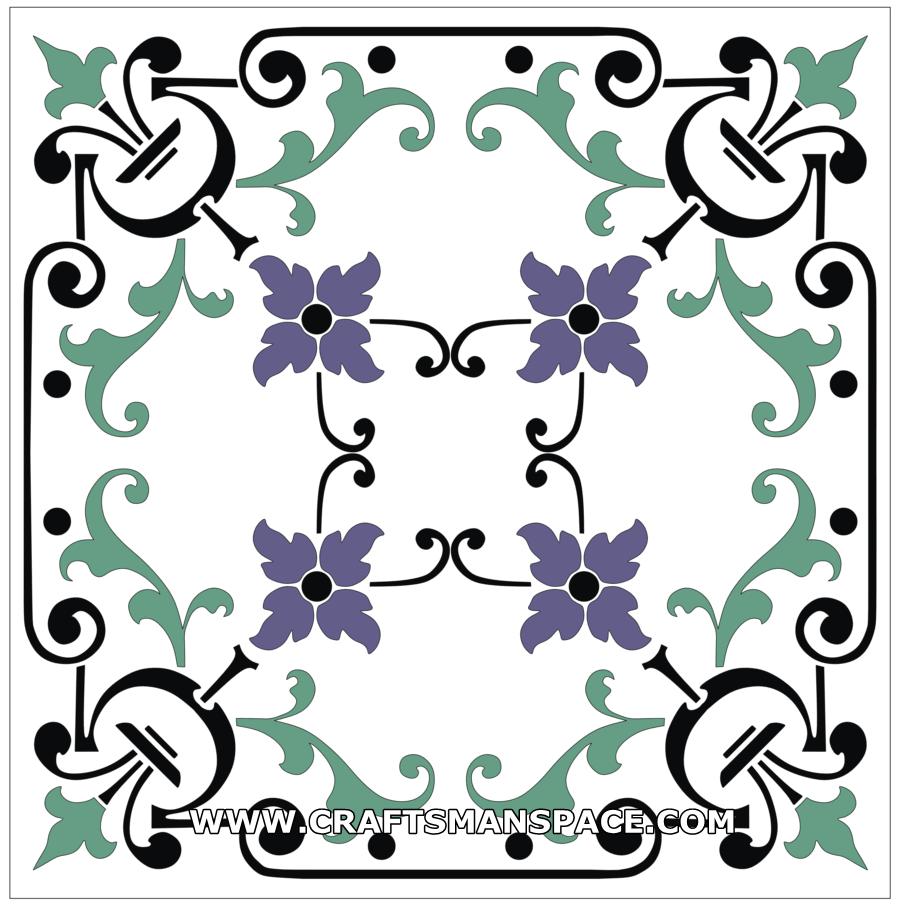 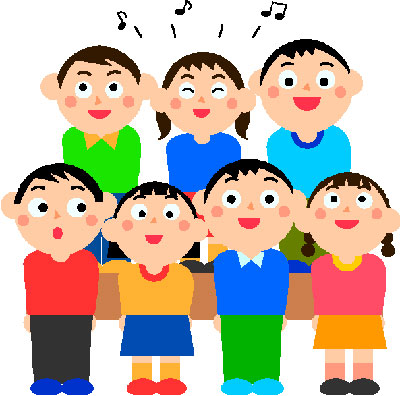 СЫР
узор
топор
хор
Как называется группа людей, которые поют все вместе?
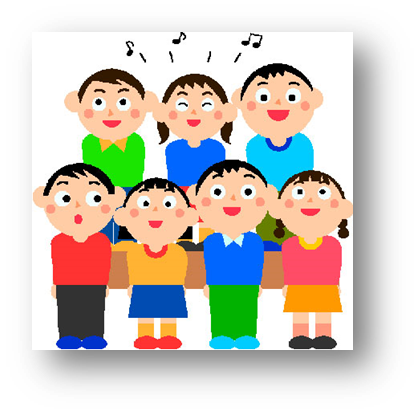 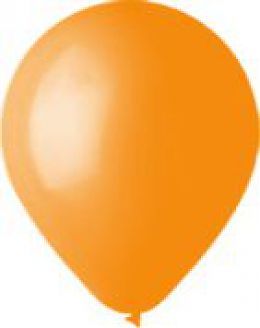 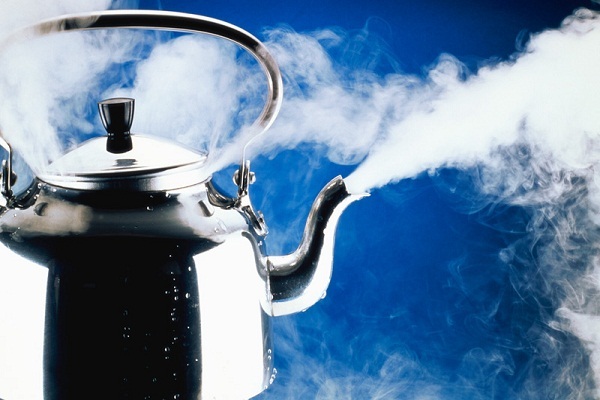 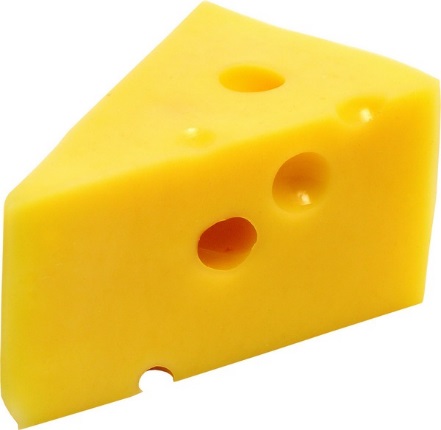 сыр
шар
пар
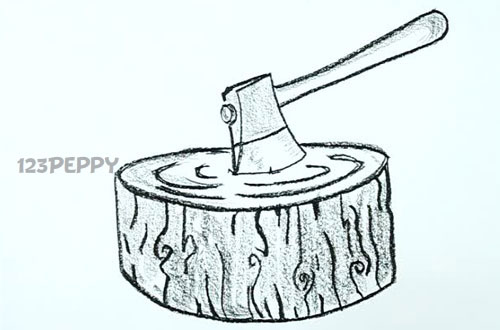 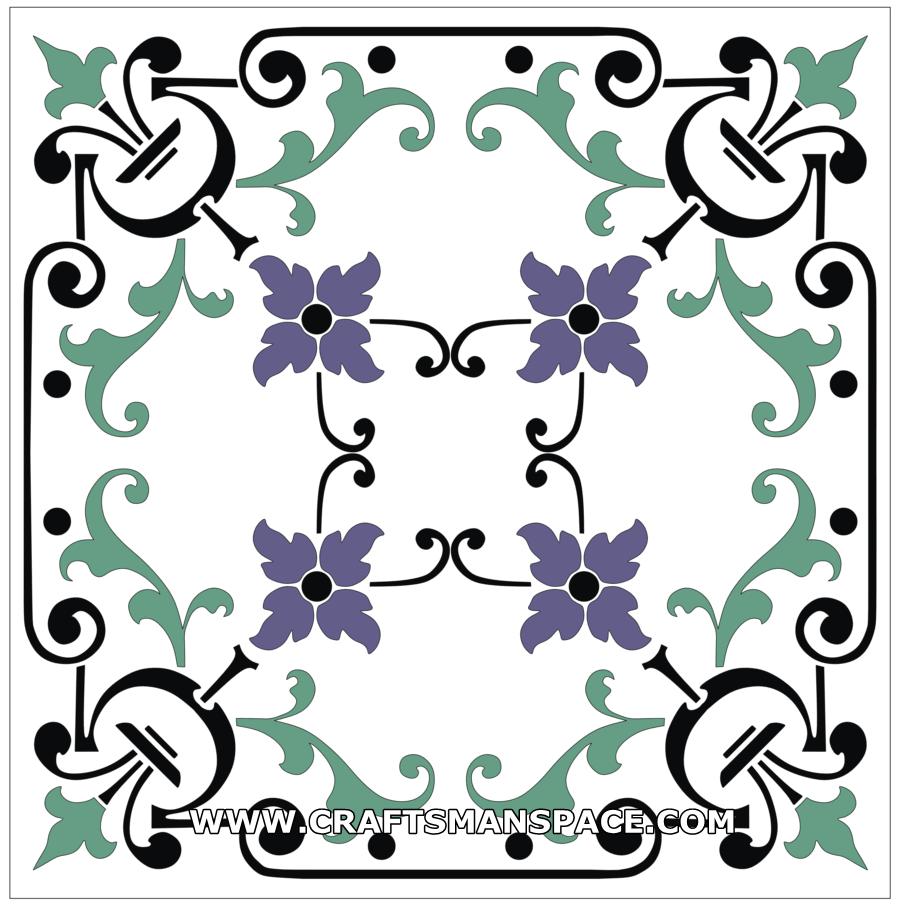 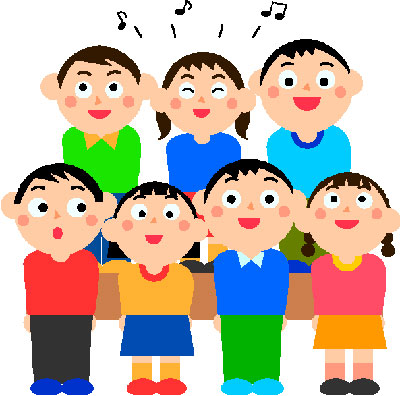 ХОР
узор
топор
хор
Вспомни и назови все картинки.
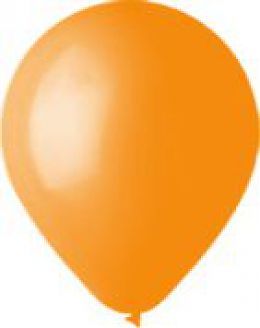 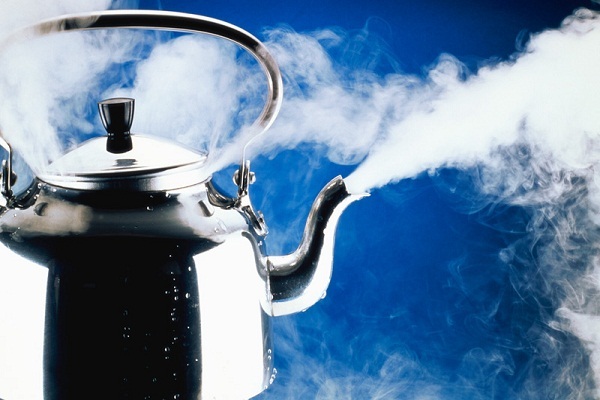 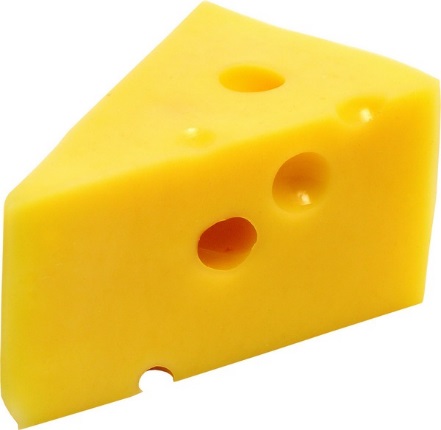 сыр
шар
пар
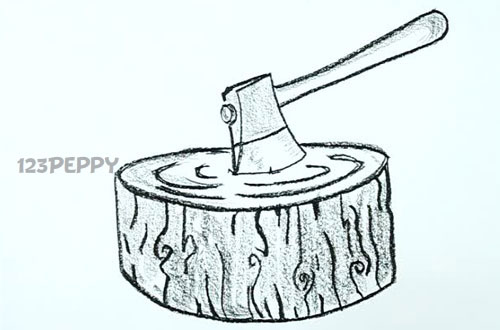 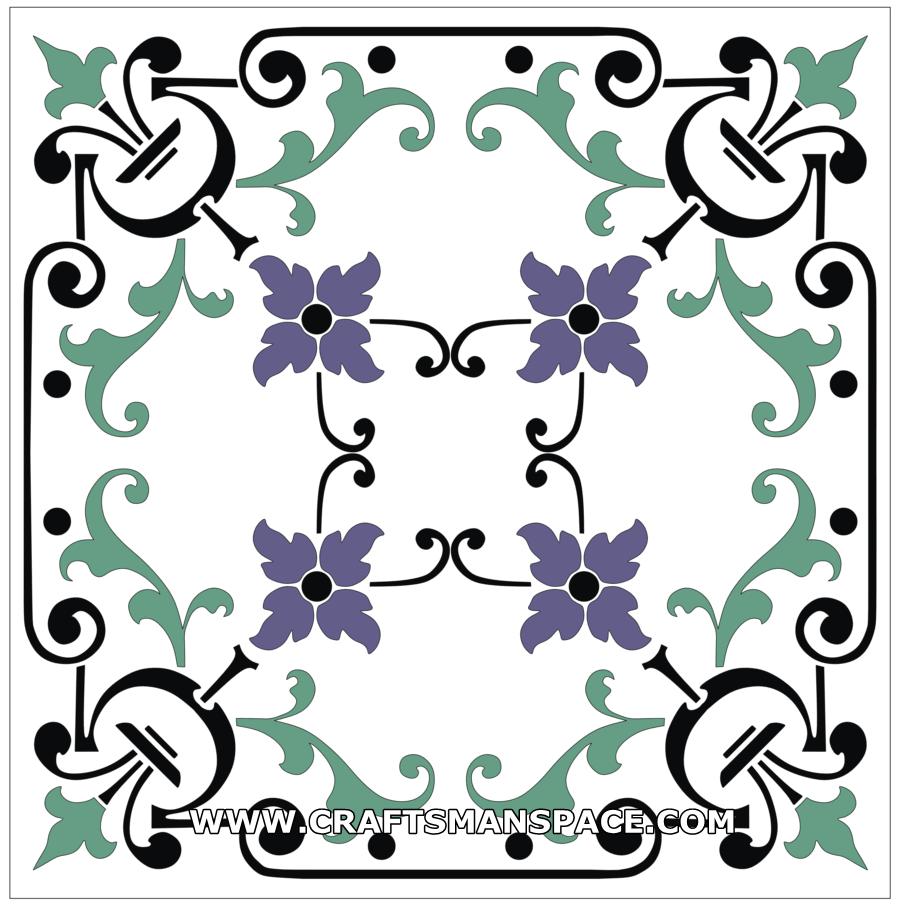 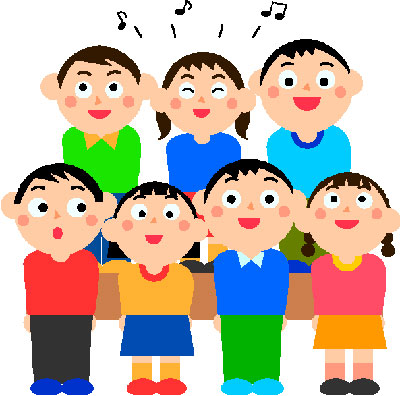 узор
топор
хор
Что это?
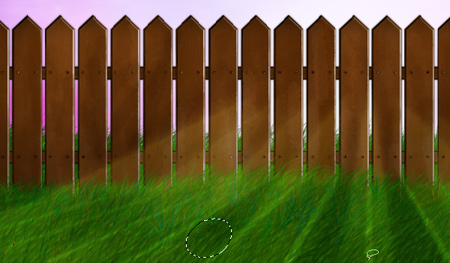 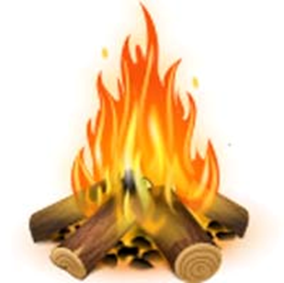 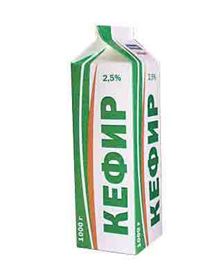 забор
костёр
кефир
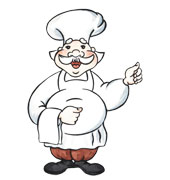 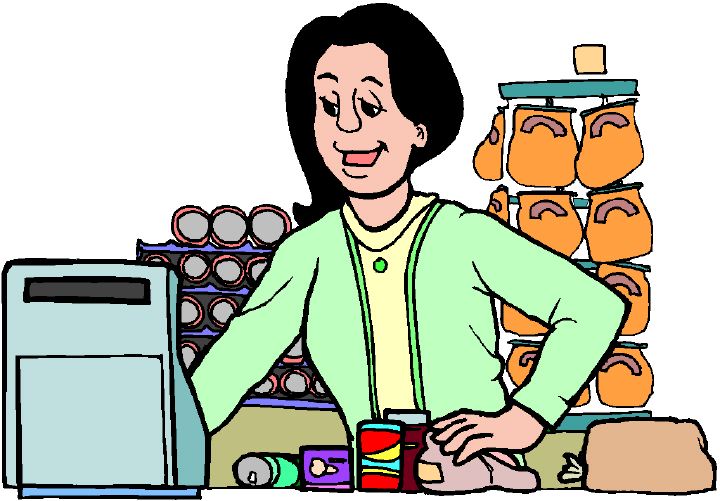 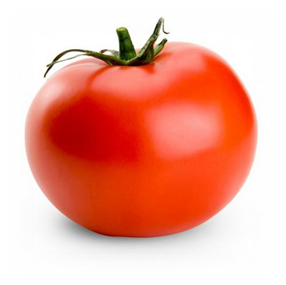 кассир
помидор
повар
Кто работает на кассе?
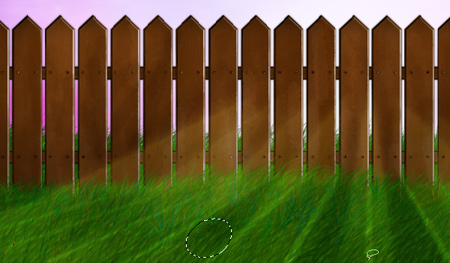 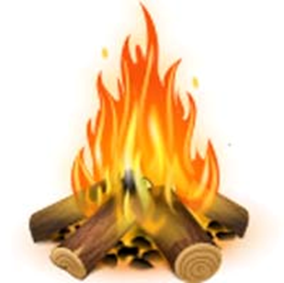 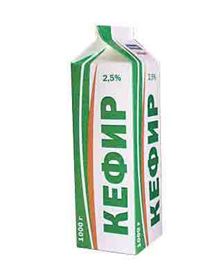 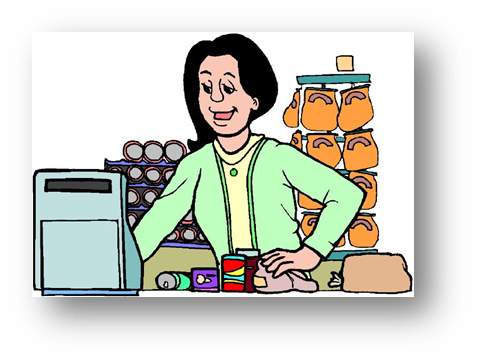 забор
костёр
кефир
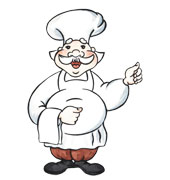 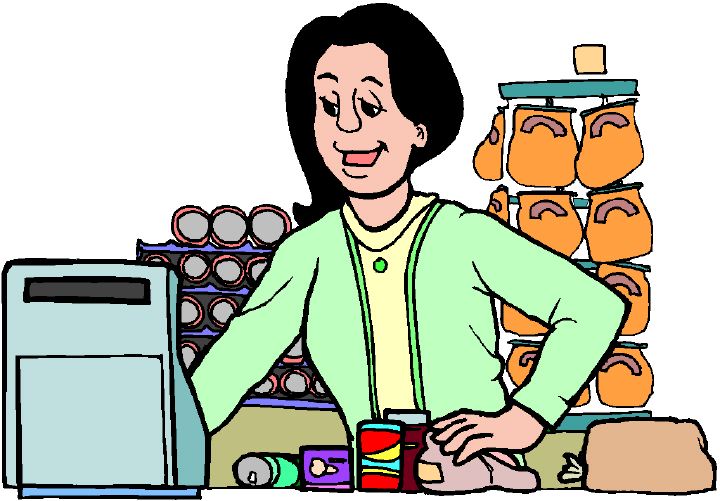 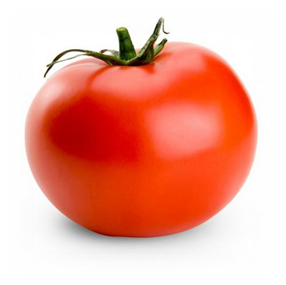 КАССИР
кассир
помидор
повар
Назови кисломолочный продукт.
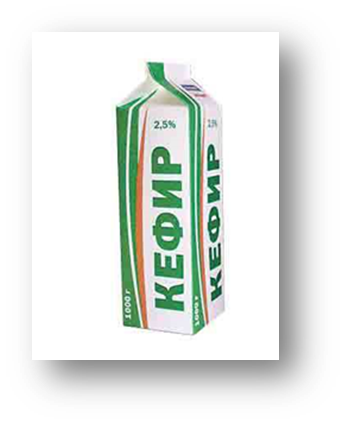 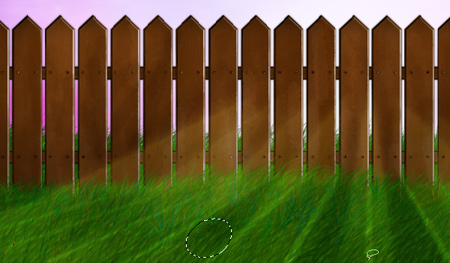 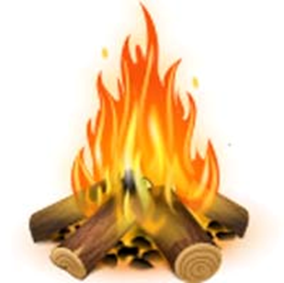 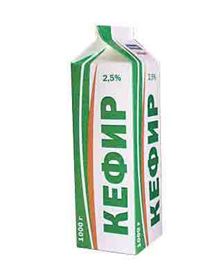 забор
костёр
кефир
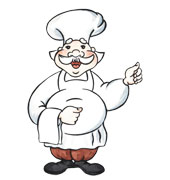 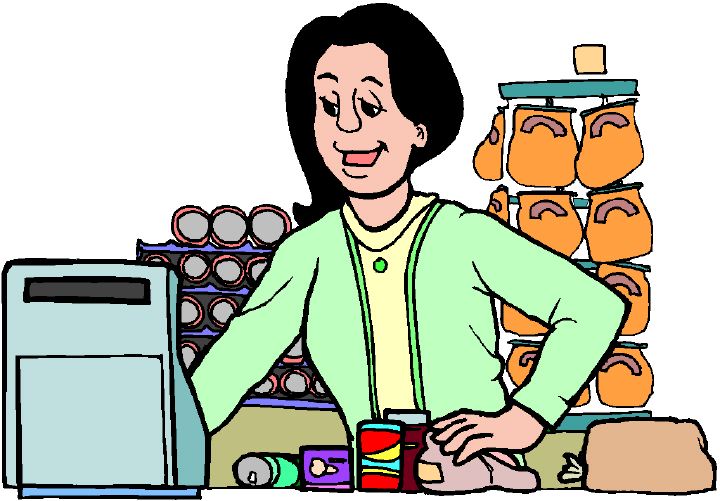 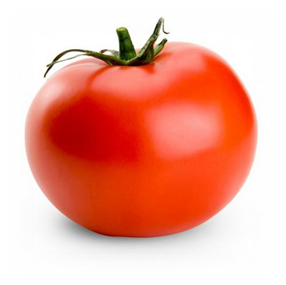 КЕФИР
кассир
помидор
повар
Что ставят вокруг огорода или дома ?
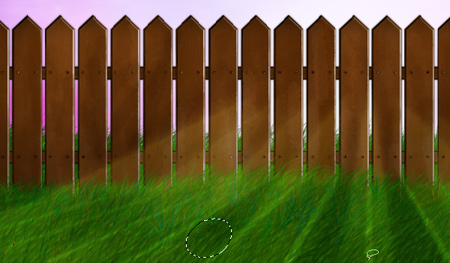 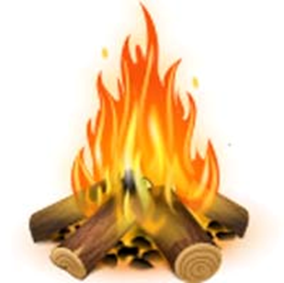 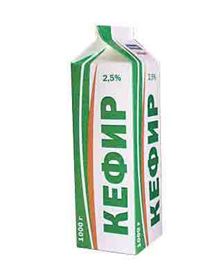 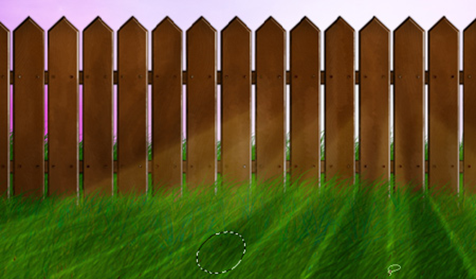 забор
костёр
кефир
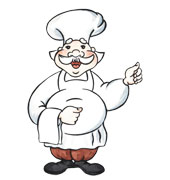 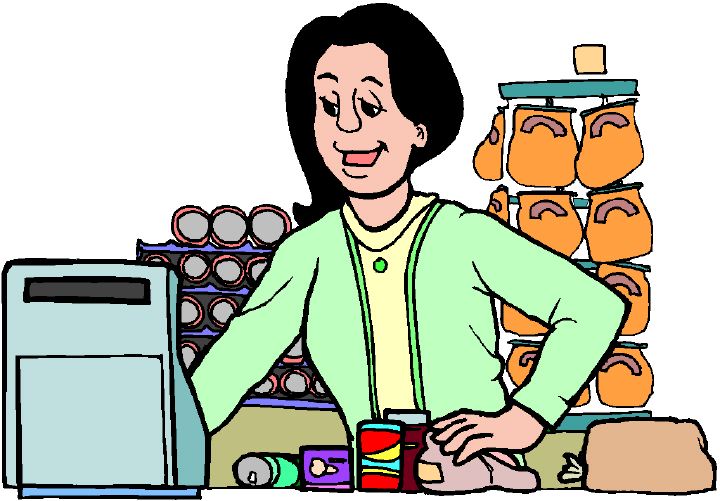 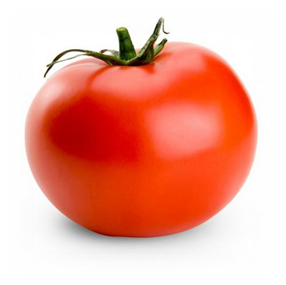 ЗАБОР
кассир
помидор
повар
Выбери и назови овощ.
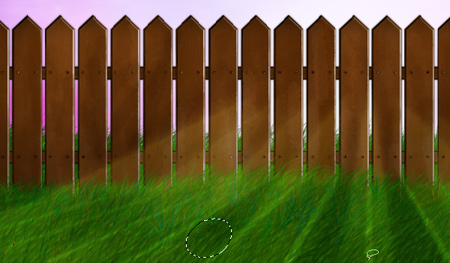 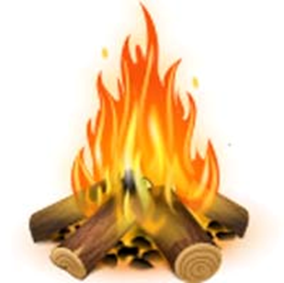 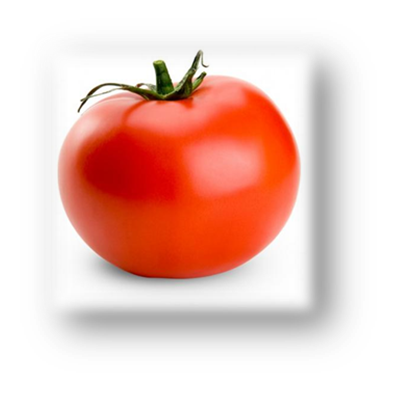 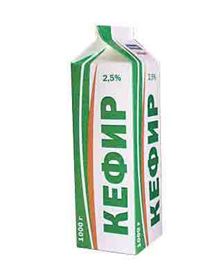 забор
костёр
кефир
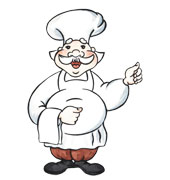 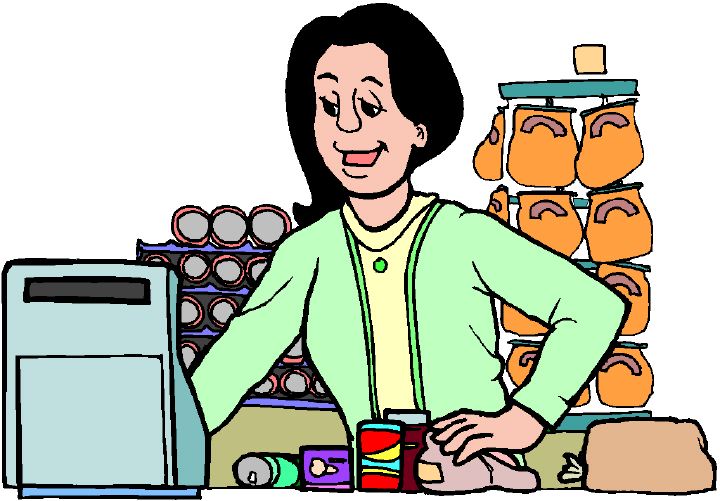 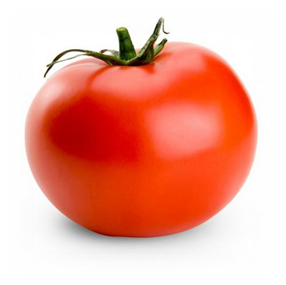 ПОМИДОР
кассир
помидор
повар
Кто готовит еду?
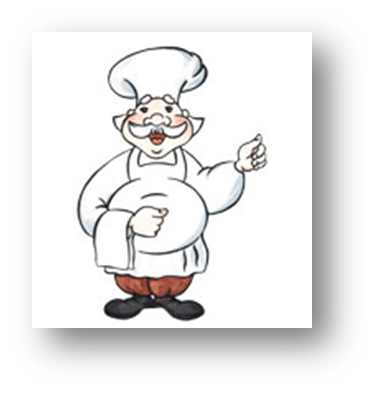 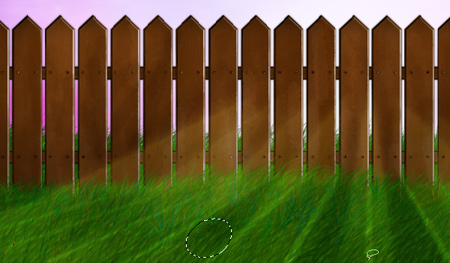 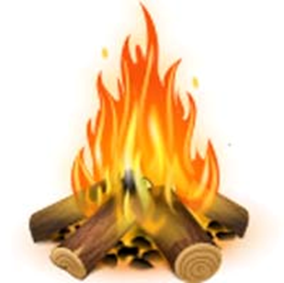 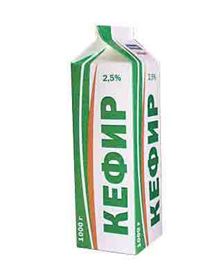 забор
костёр
кефир
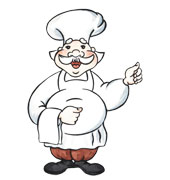 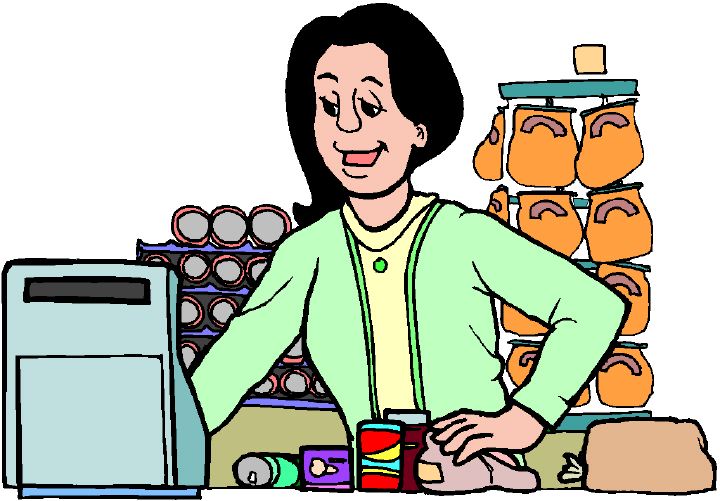 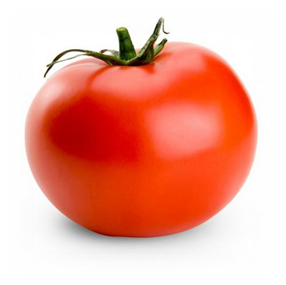 ПОВАР
кассир
помидор
повар
Вспомни и назови все картинки.
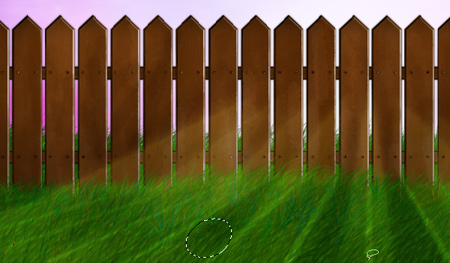 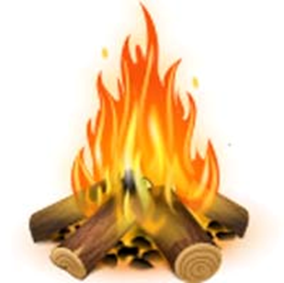 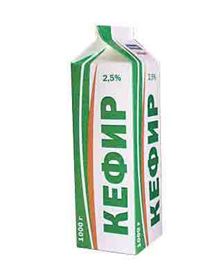 забор
костёр
кефир
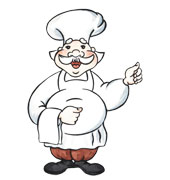 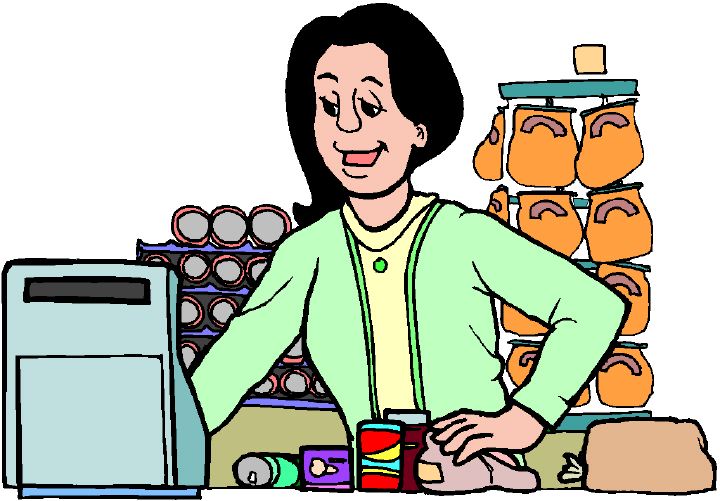 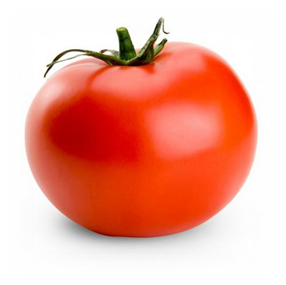 кассир
помидор
повар